Developing a teacher professional development approachAnalysis & Exploration
Describe goal here...
Describe goal here...
Describe goal here...
Describe goal here...
Describe goal here...
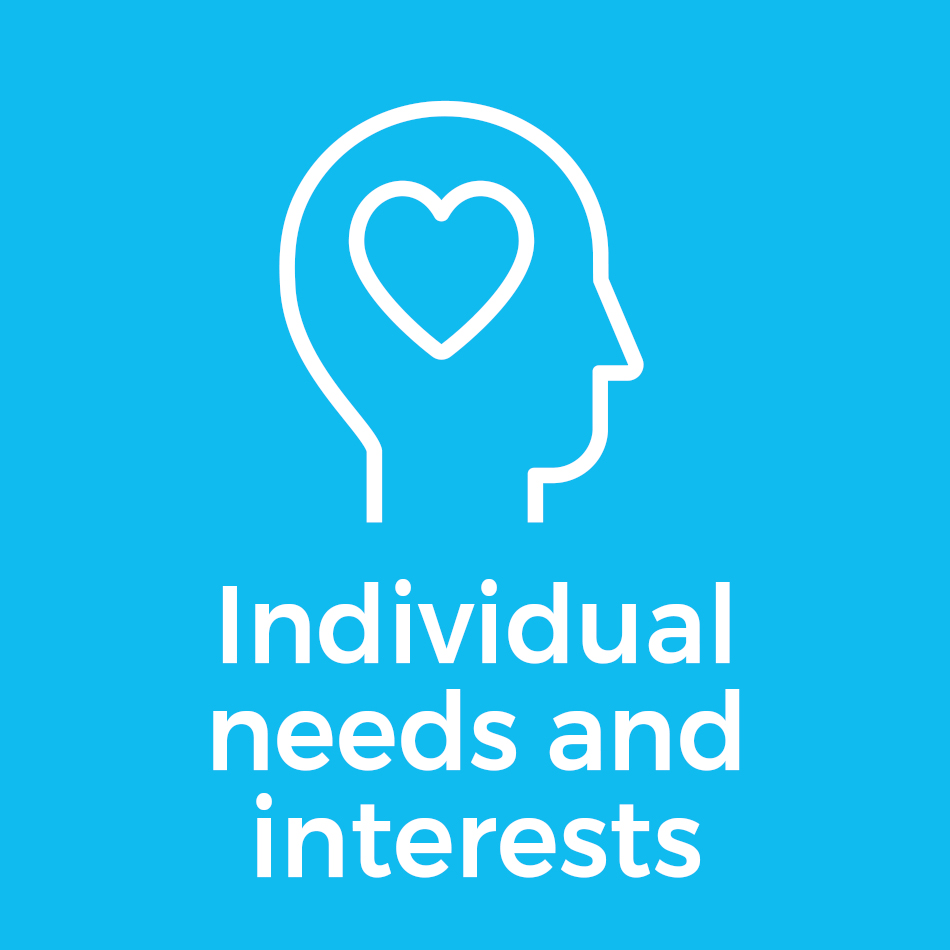 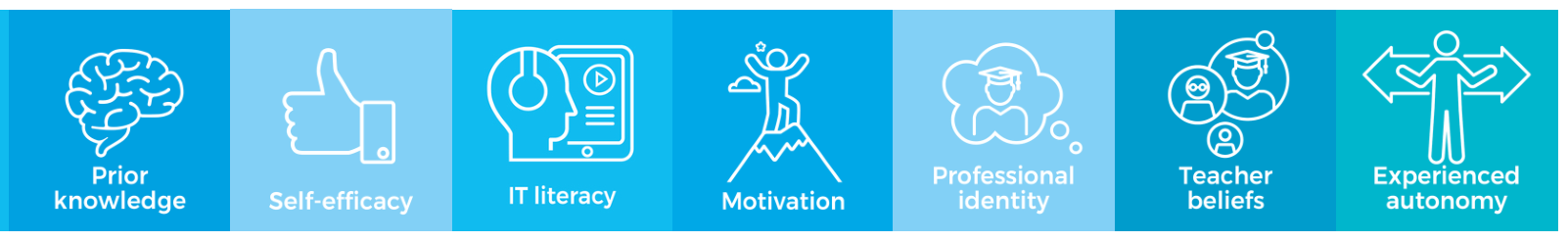 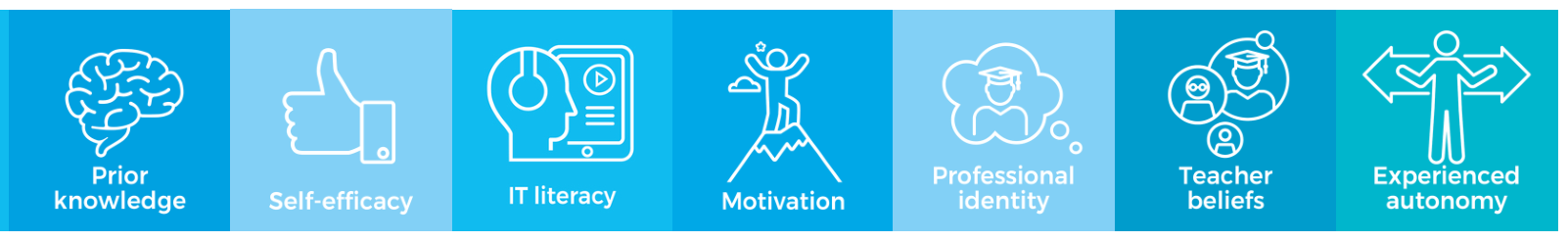 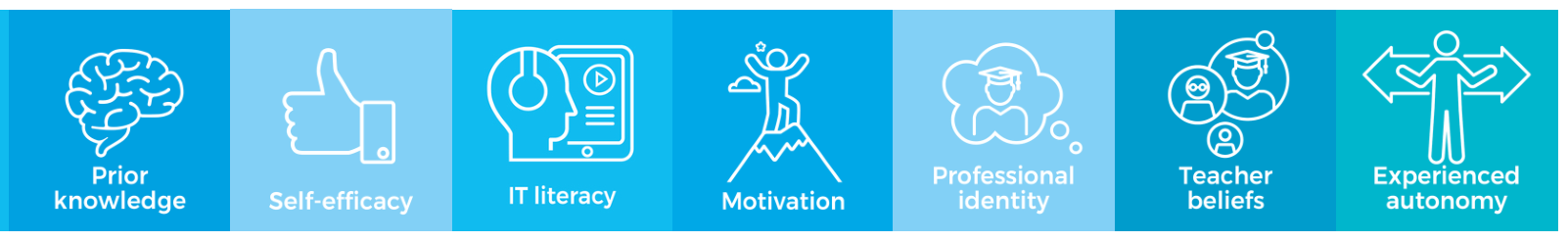 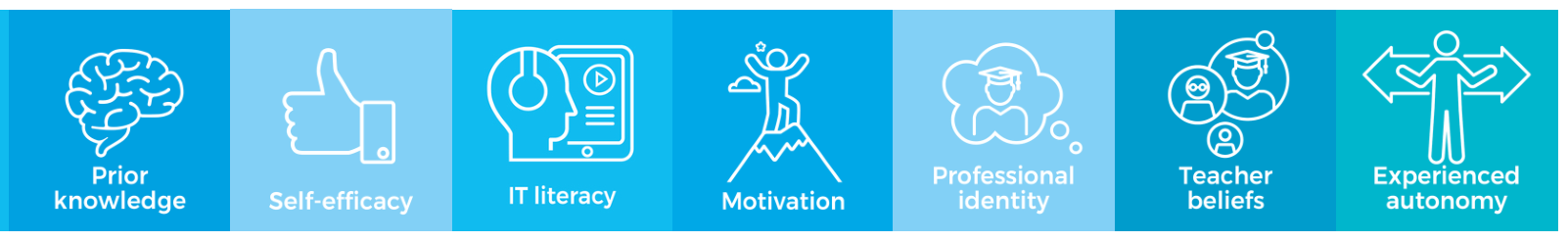 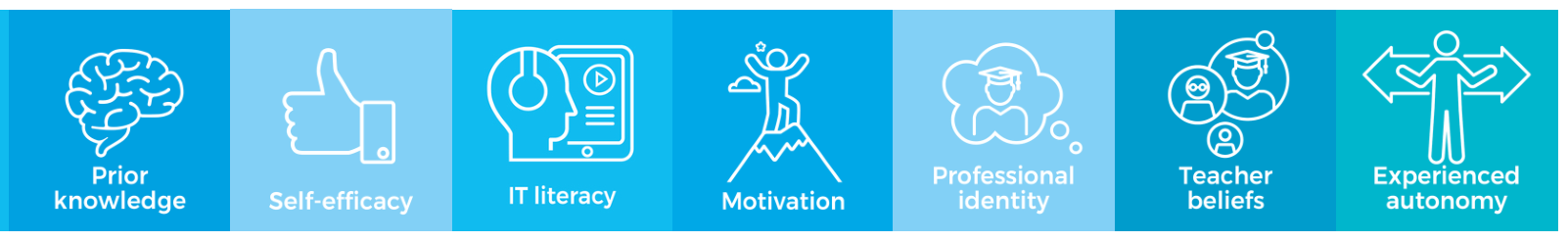 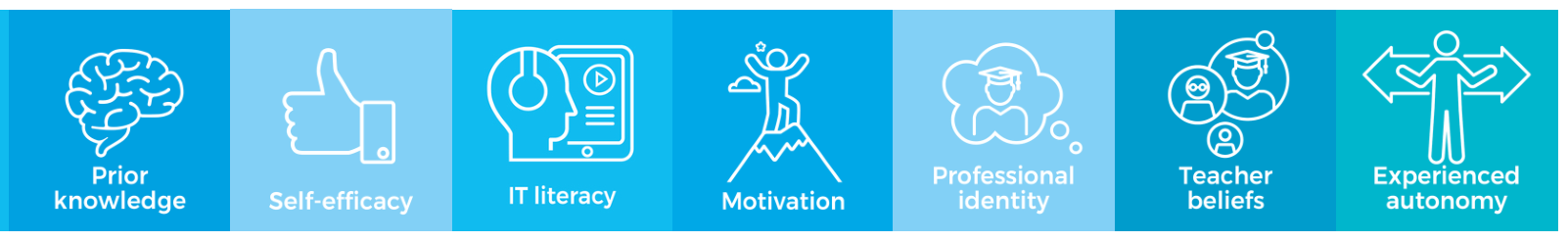 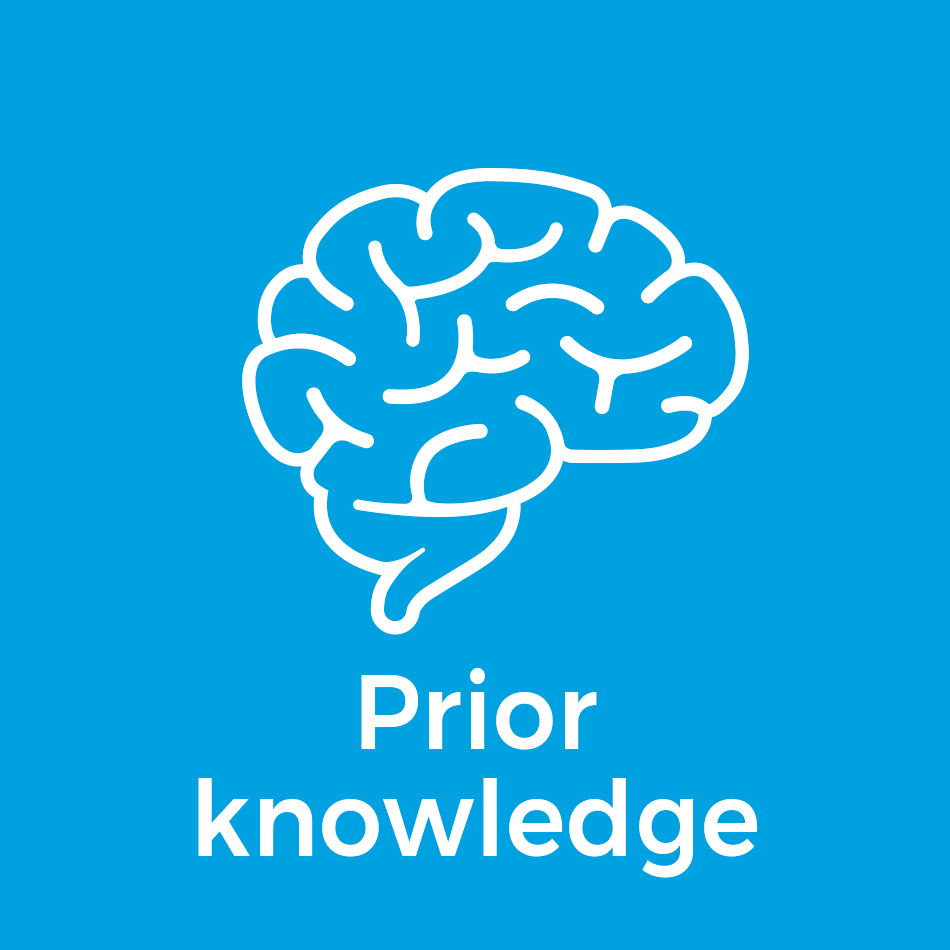